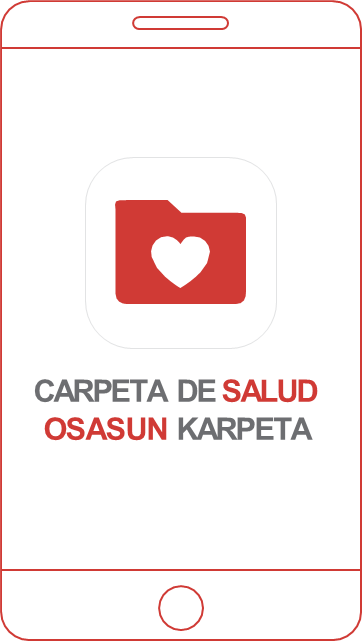 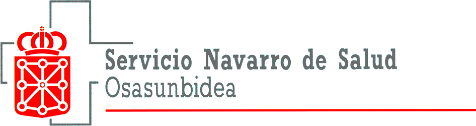 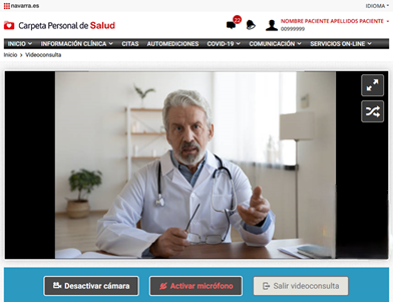 .
Pausoz pauso
Osasun Karpeta Pertsonalaren bidezko kontsulta
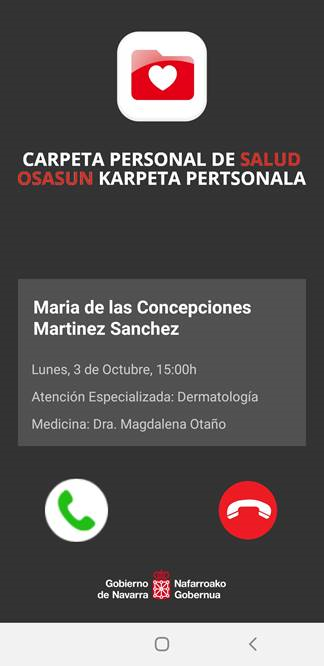 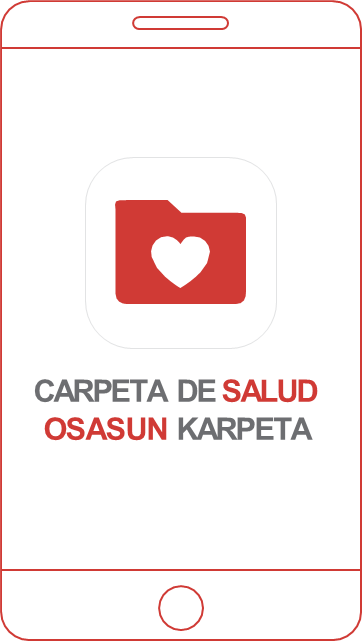 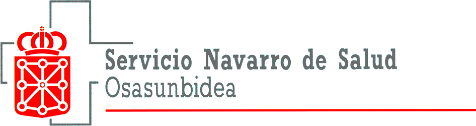 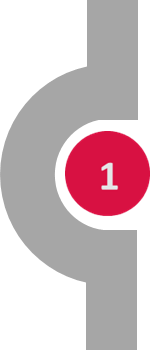 Nola aktibatu zure Osasun Karpeta Pertsonala, aktibatu gabe baldin baduzu
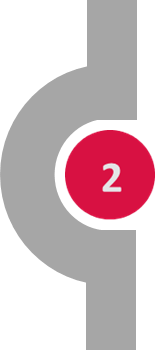 Deskargatu aplikazioa zure mugikorrera
Kontsultaren eguna baino lehen
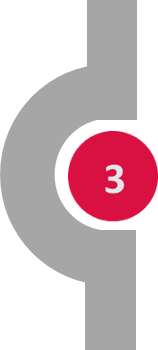 Aktibatua izanik ez bazara zure pasahitzaz oroitzen, sortu beste bat
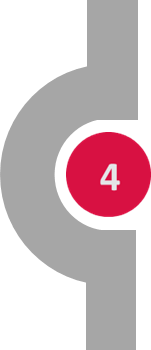 Aspaldian ez baduzu zure karpeta erabili, eguneratu aplikazioa
Zer egin hitzorduaren egunean
Kontsultaren egunean
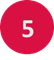 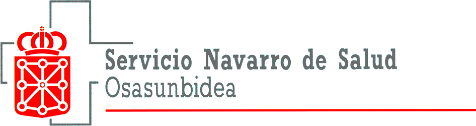 Kontsultaren aurretik
Baduzu Osasun Karpeta Pertsonala?
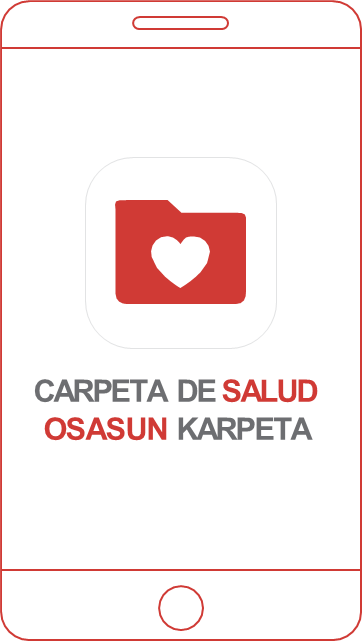 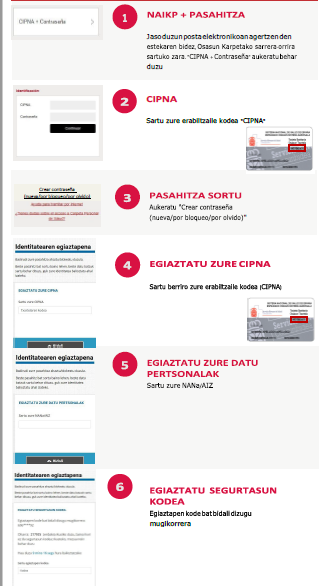 Nola aktibatu, aktibatu gabe baldin baduzu
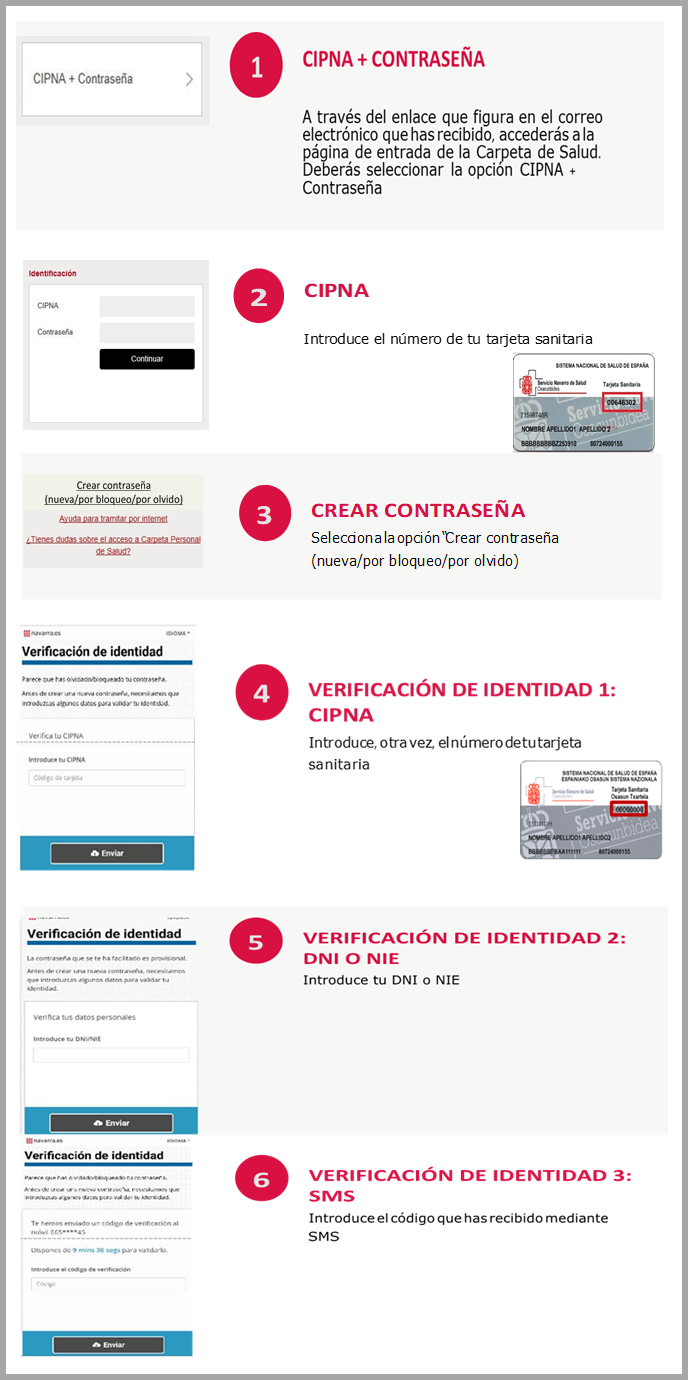 ¿Necesitas ayuda?
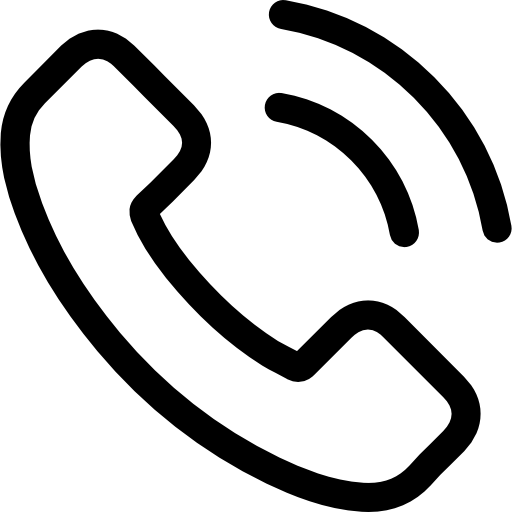 de hh:mm a hh:mm
000 000 000
consulta.cps@navarra.es
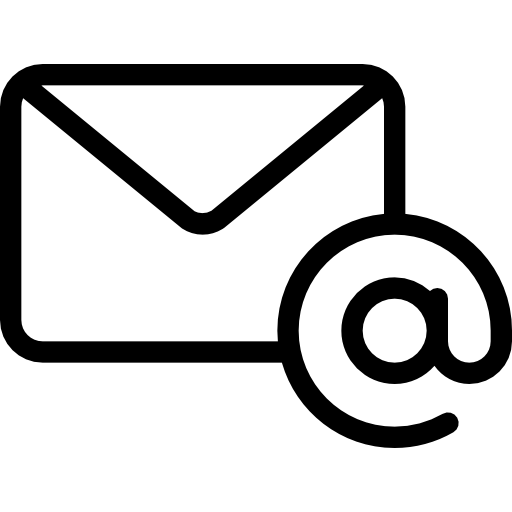 848 42 91 71
848 42 37 90
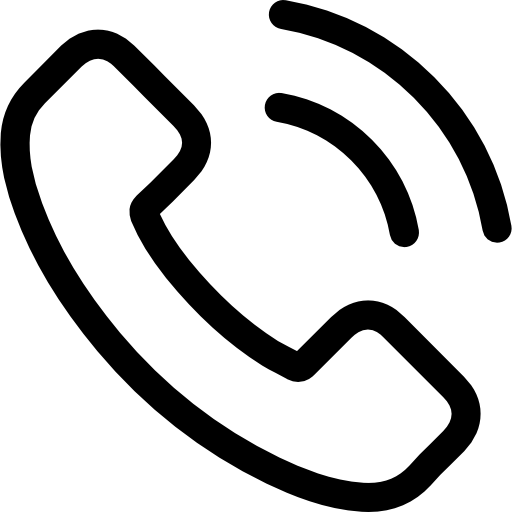 08:00 -14:30 h
Laguntza 
behar duzu?
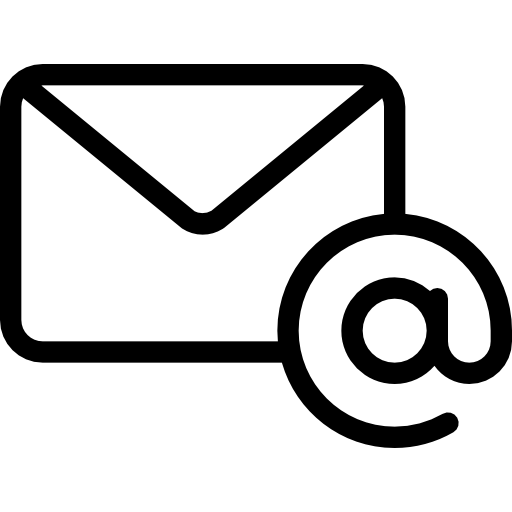 ayuda.consulta.cps@navarra.es
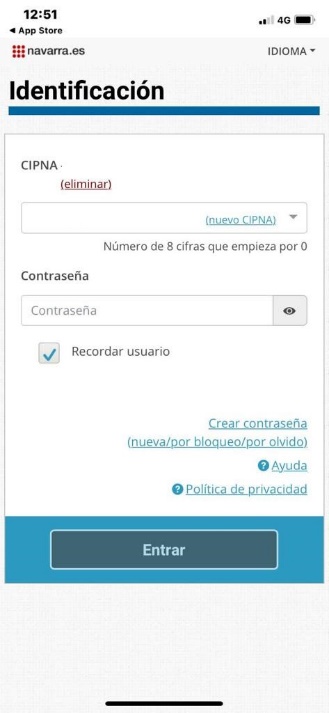 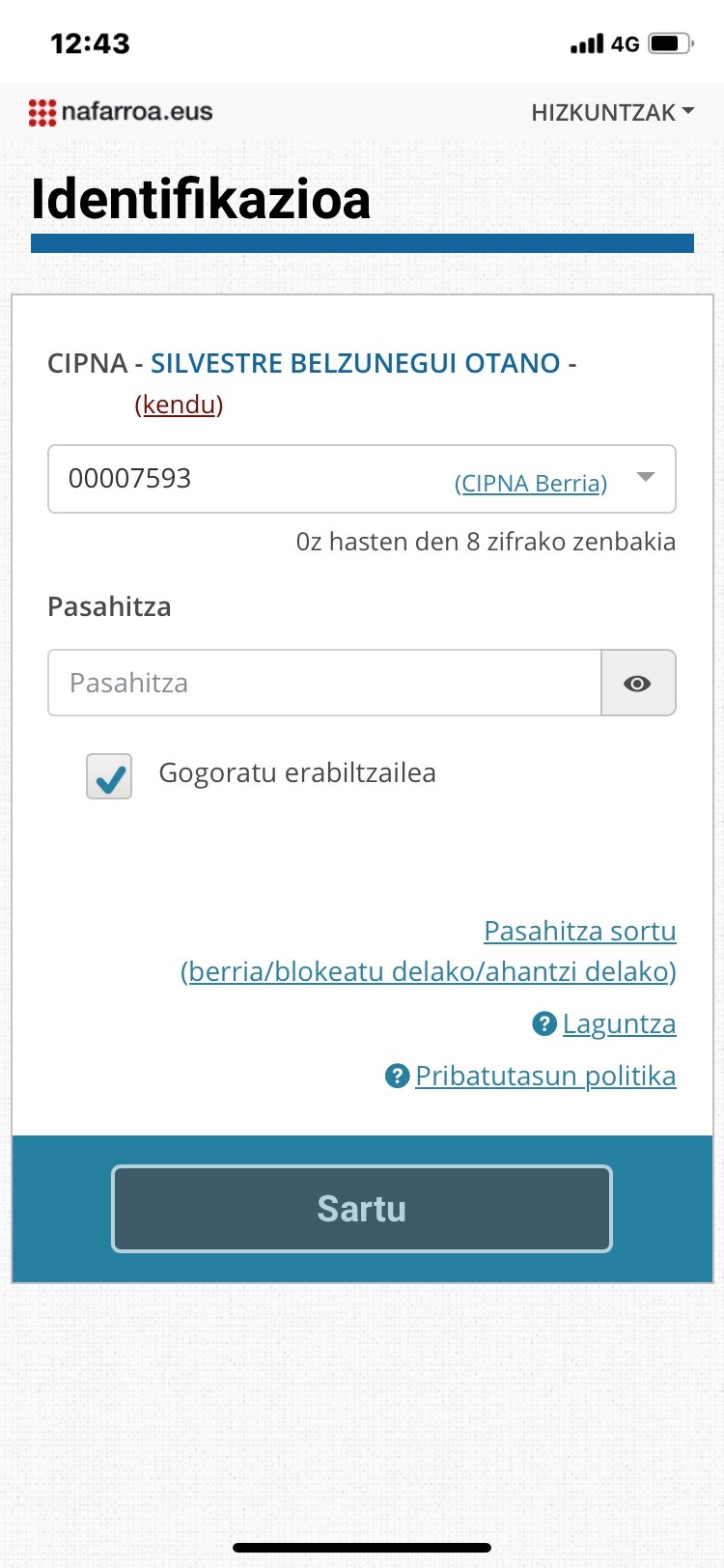 Android
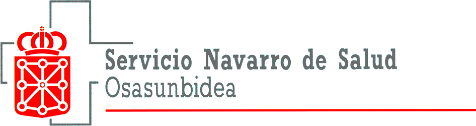 Kontsultaren aurretik
Deskargatu zure karpeta mugikorrera
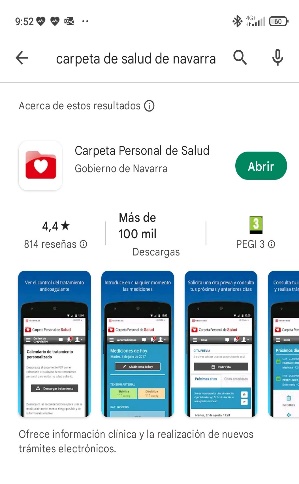 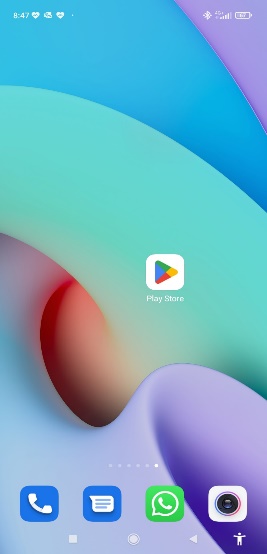 Descargar
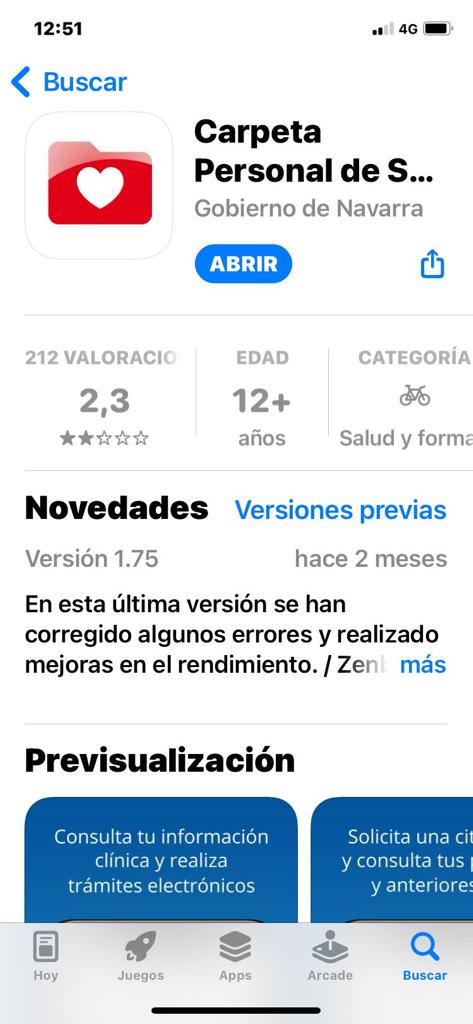 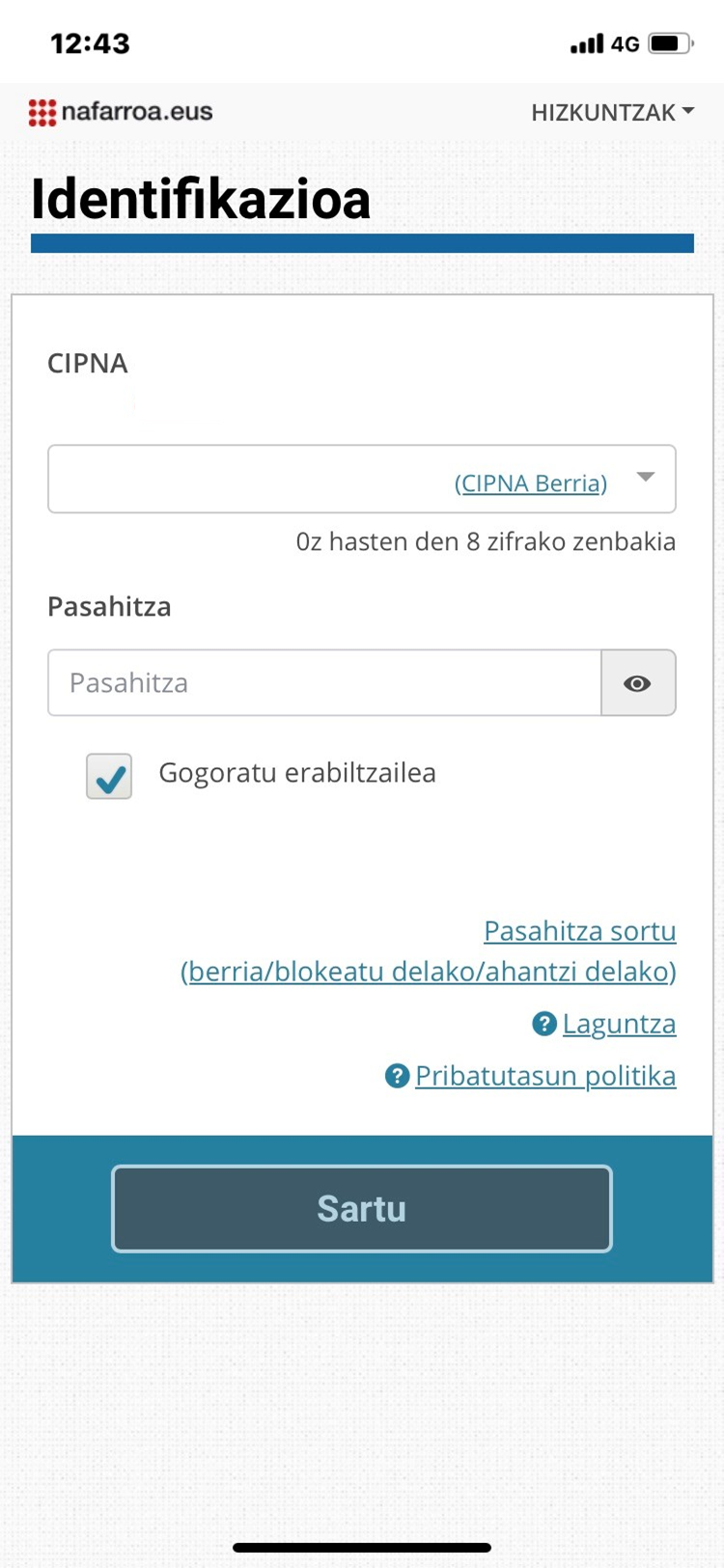 Descargar
Iphone
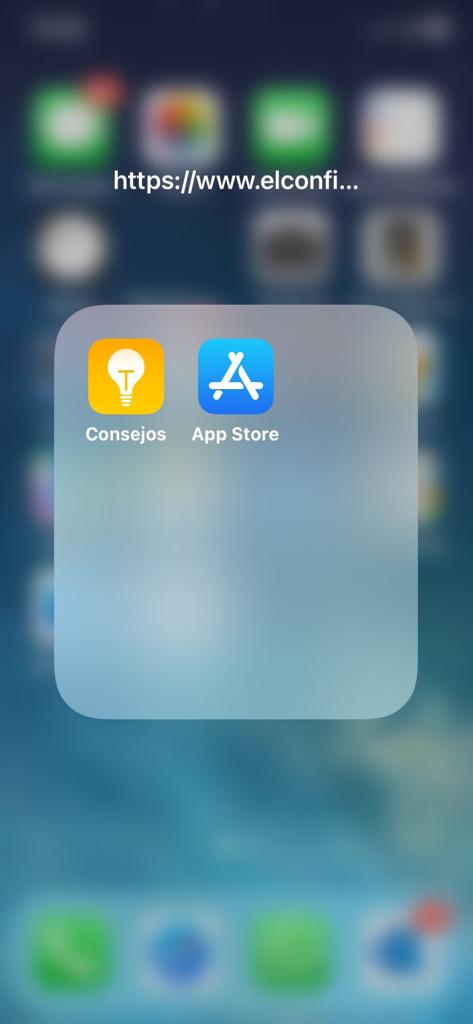 848 42 91 71
848 42 37 90
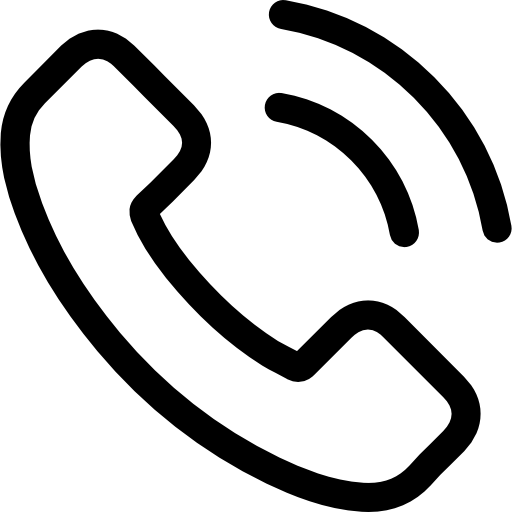 08:00 -14:30 h
Pasahitza sortu
Laguntza 
behar duzu?
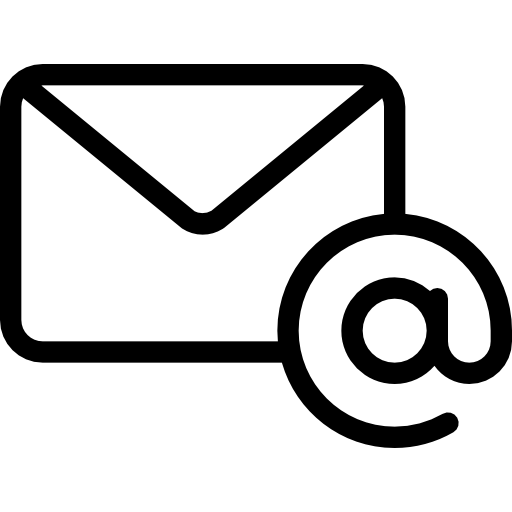 ayuda.consulta.cps@navarra.es
Kontsultaren aurretik
Pasahitza sortu, 
ez baduzu edo ahaztu baduzu
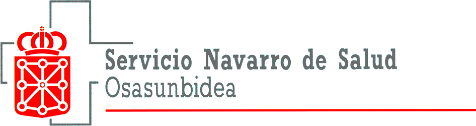 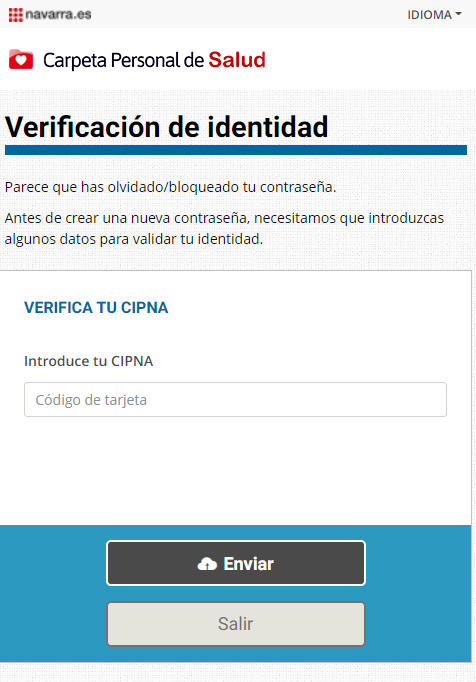 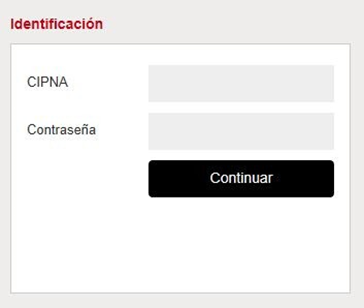 Aukeratu "Crear contraseña
(nueva/por bloqueo/por olvido)"
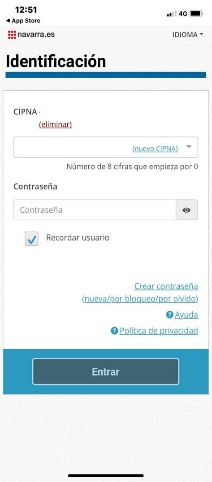 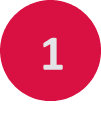 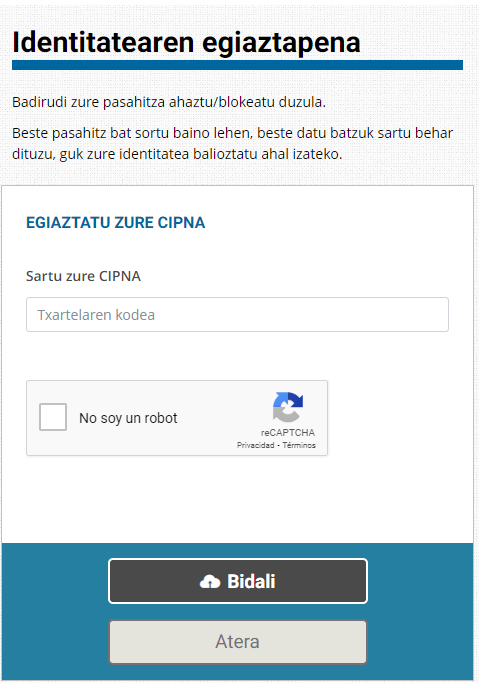 Sartu zure erabiltzaile kodea "CIPNA"
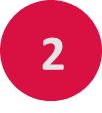 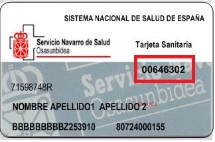 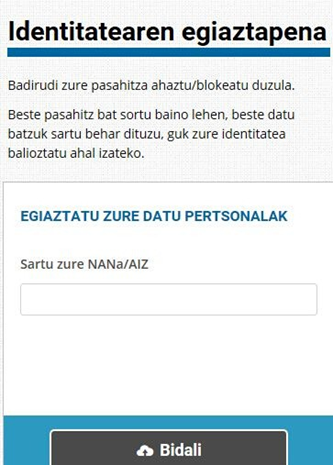 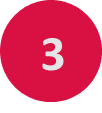 Sartu zure Na/AIZ
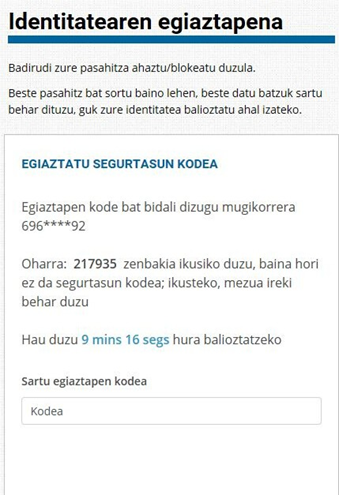 848 42 91 71
848 42 37 90
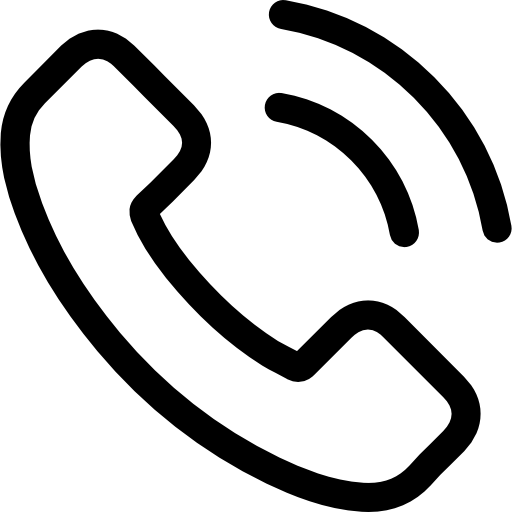 Egiaztapen kode bat bidali dizugu mugikorrera
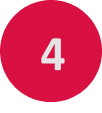 08:00 -14:30 h
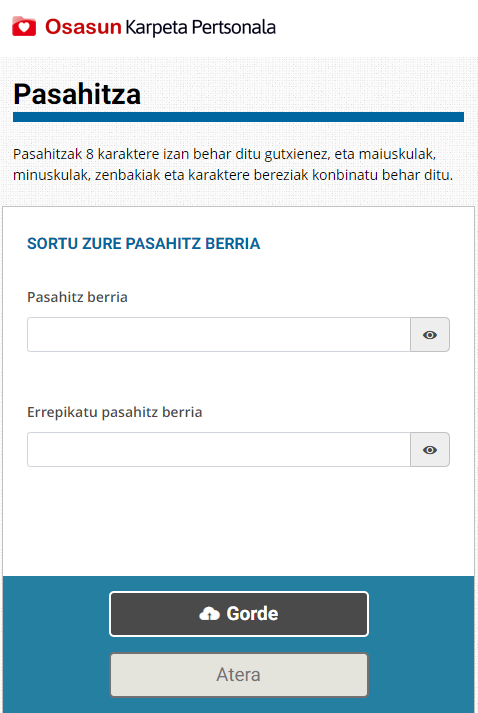 Sortu dezakezu zure pasahitz berria
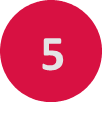 Laguntza 
behar duzu?
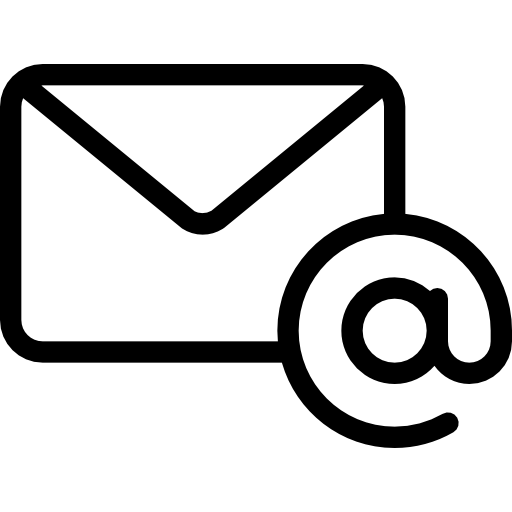 ayuda.consulta.cps@navarra.es
Android
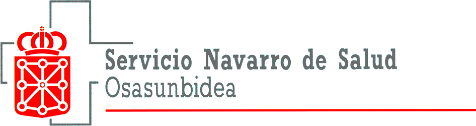 Kontsultaren aurretik
Aspaldian ez baduzu zure karpeta erabili, eguneratu aplikazioa
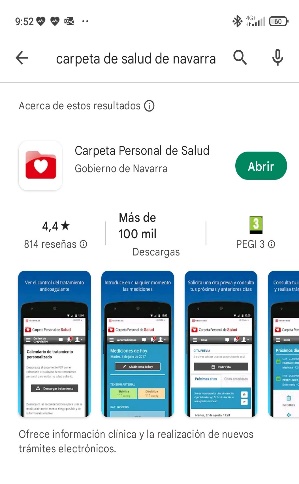 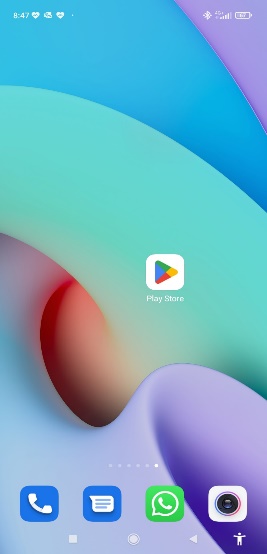 Actualizar
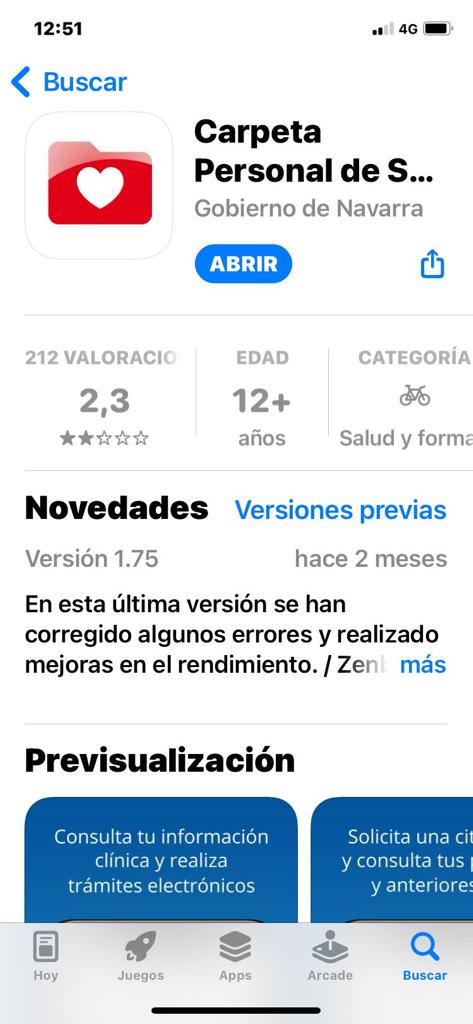 Actualizar
Iphone
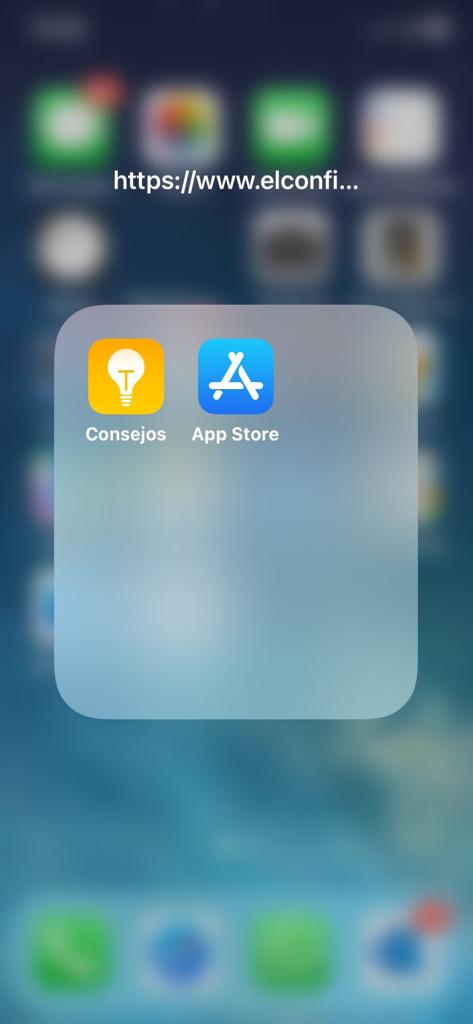 848 42 91 71
848 42 37 90
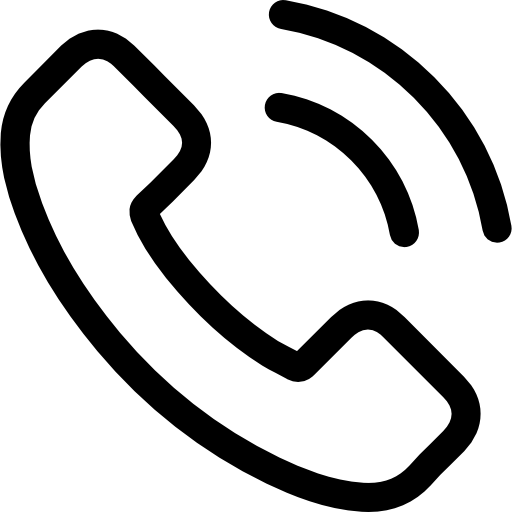 08:00 -14:30 h
Laguntza 
behar duzu?
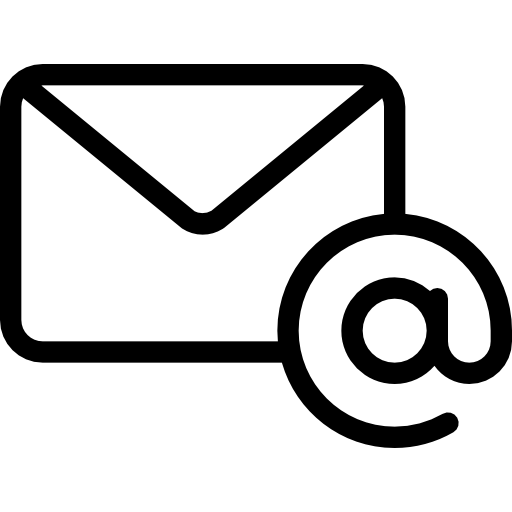 ayuda.consulta.cps@navarra.es
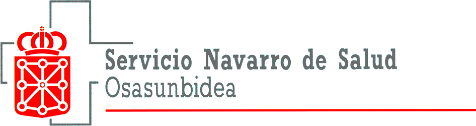 Kontsultaren egunean
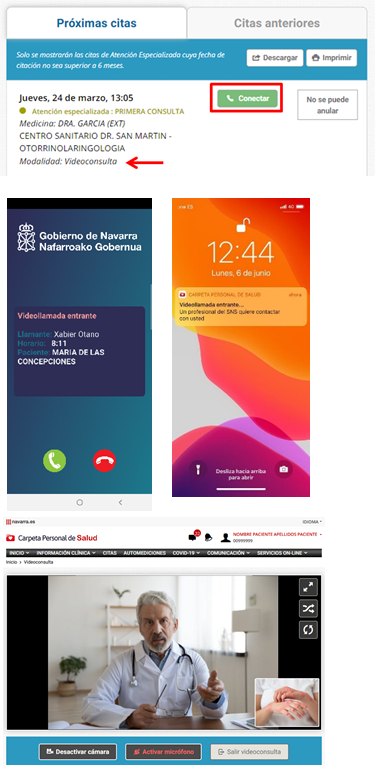 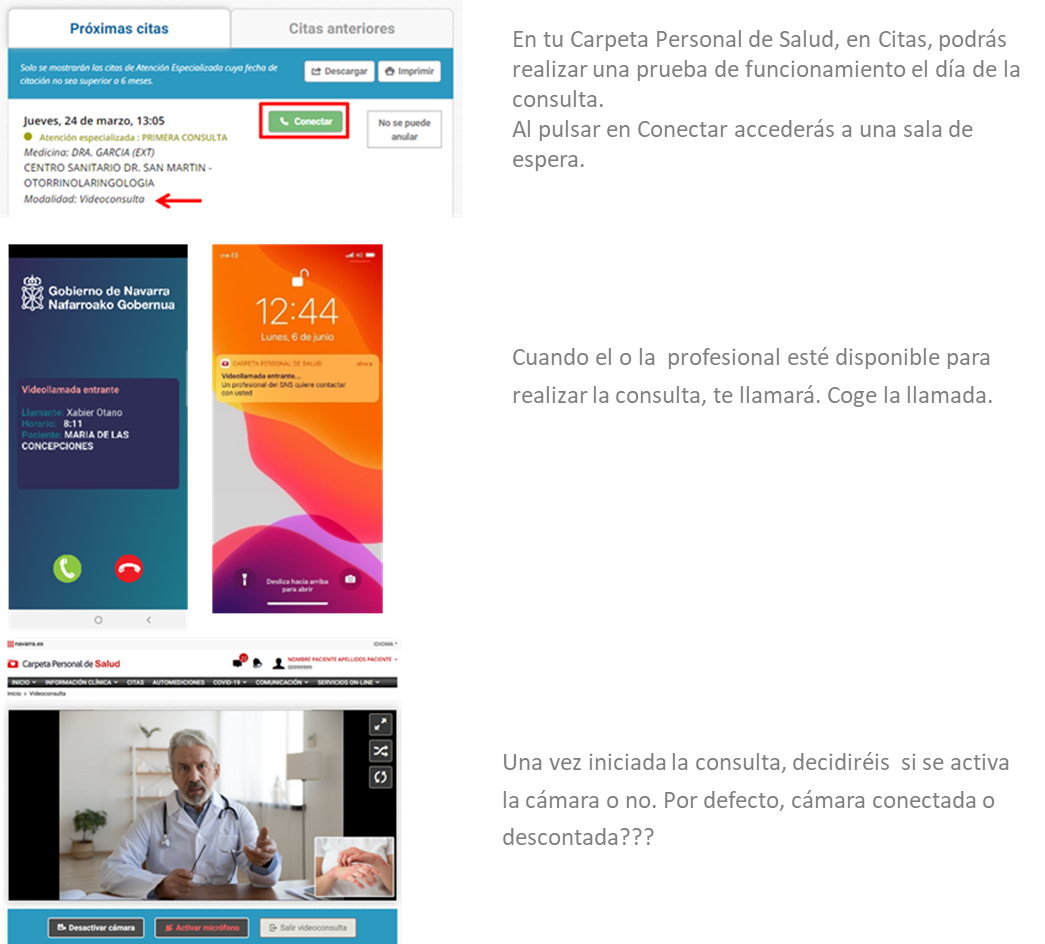 Zure karpetan, hitzorduetan, nola funtzionatzen duen ikusteko proba bat egiten ahal duzu kontsultaren egunean.
"Konektatu" sakatuta, itxarongela birtual batera sartuko zara
Profesionala kontsulta egiteko prest dagoenean, deitu eginen dizu. Hartu deia..
Kontsulta hasi ondoren, kamera aktibatu ala ez erabakiko duzue.
848 42 91 71
848 42 37 90
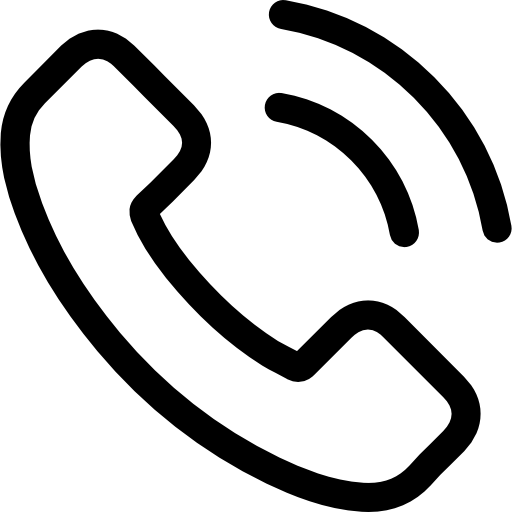 Hitzorduaren jakinarazpenean, jarrita dago bideo-kontsulta dela, baita eguna eta ordua ere.
Konpromiso bat hartzen duzu: hitzordua baino ordu erdi lehenagotik hitzordua eta ordu erdira arte prest egoteko.
Aukeratu leku lasai eta diskretu bat kontsultarako, argi entzun ahal izateko eta distrakziorik ez izateko. Gainera, osasun-informazioa erabiliko denez, hitzordua modu pribatuan egitea da hoberena.
Eta itxoin profesional sanitarioak deitu arte.
Kontsulta ezin bada zure karpetaren bidez egin, telefonoz deituko dizu.
08:00 -14:30 h
Laguntza 
behar duzu?
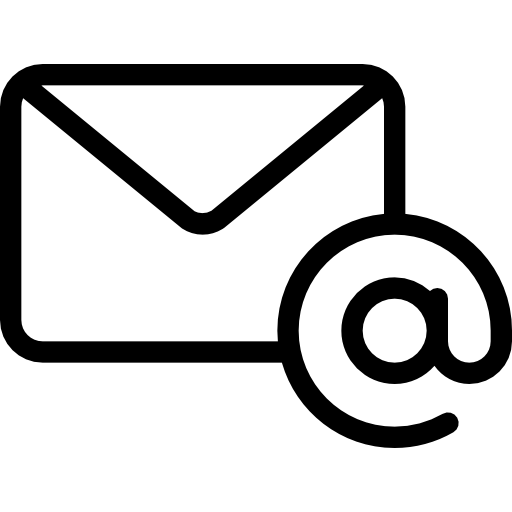 ayuda.consulta.cps@navarra.es